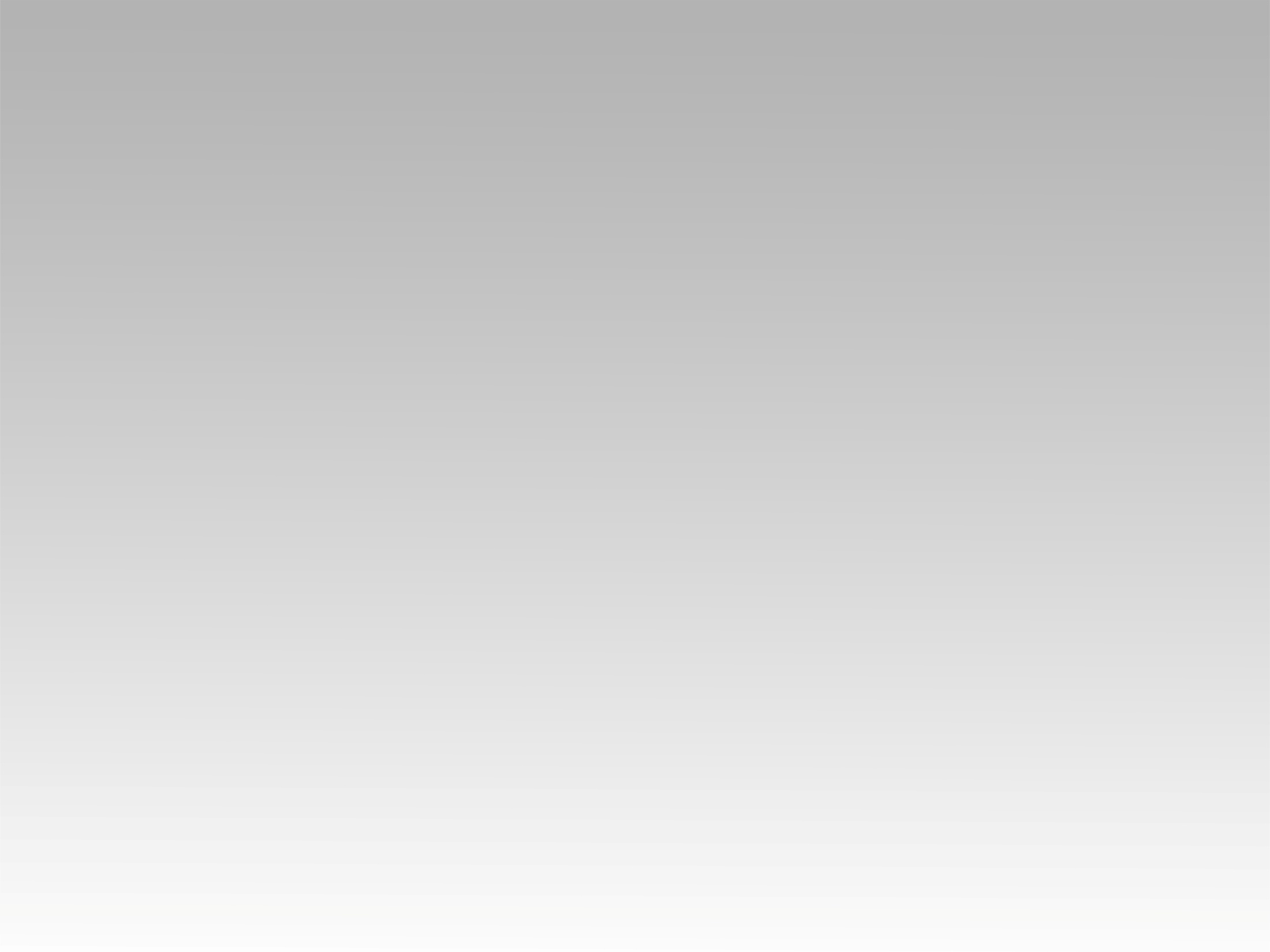 تـرنيــمة
الحملُ المذبوحُ
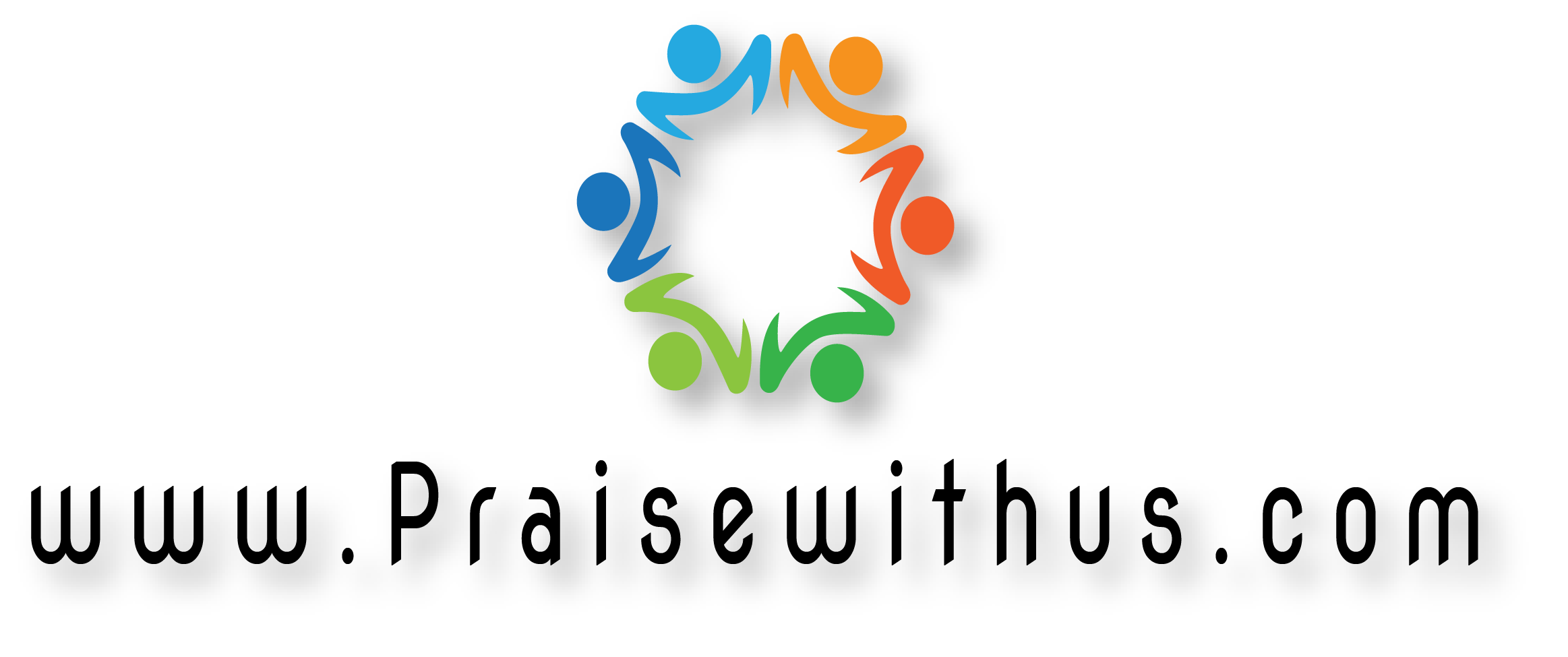 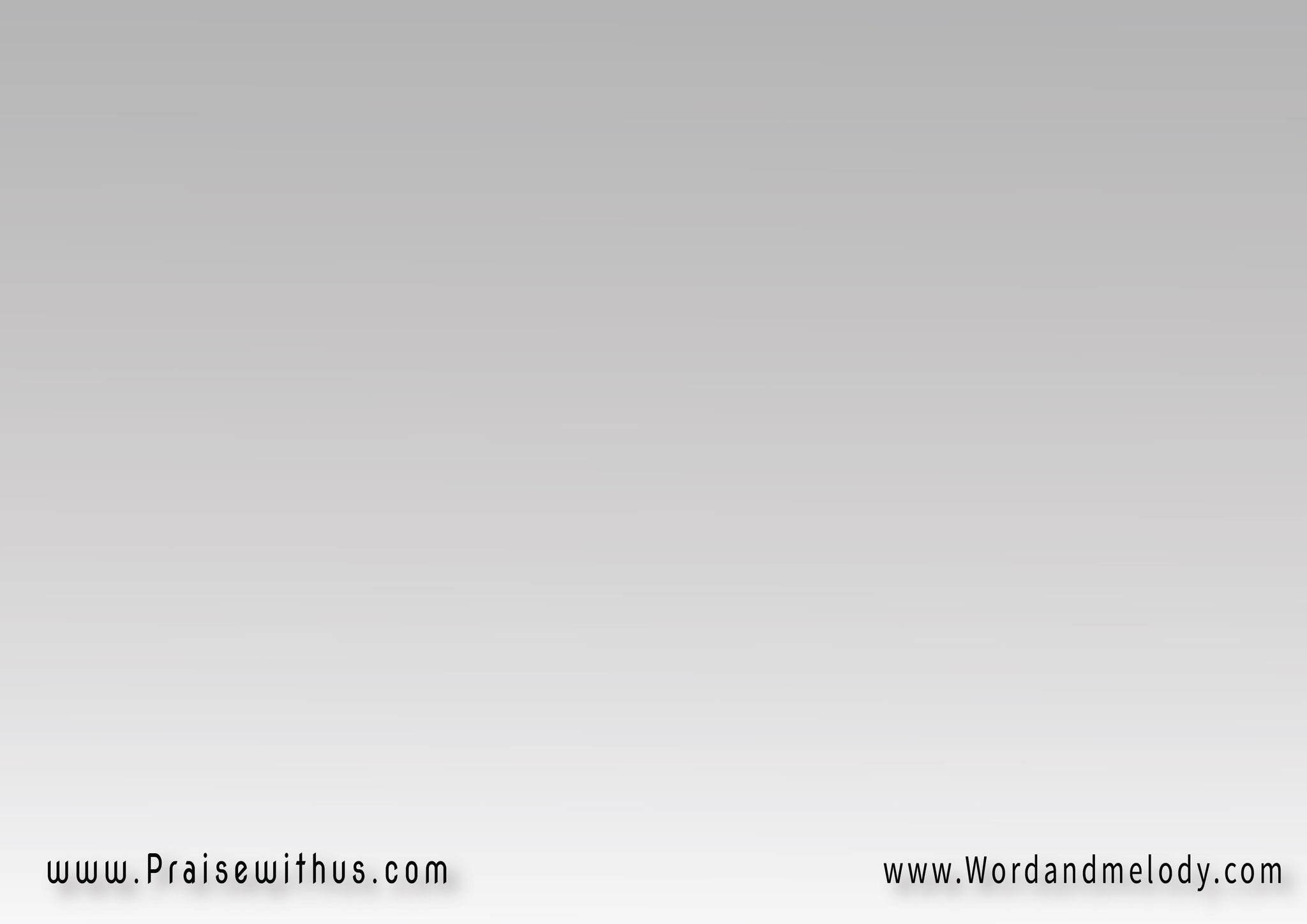 + الحملُ المذبوحُ يحقُ له القدرةَ 
والغنىَ والحكمةَ والقوة 
والإكرامَ والمجدَ والبركة
قدوسٌ قدوسٌ قدوسٌ 
الربُ الإله  القديرُ 
( كان وكائن ويأتي ) 
( رؤ 4 : 8 ، 5 : 12 )
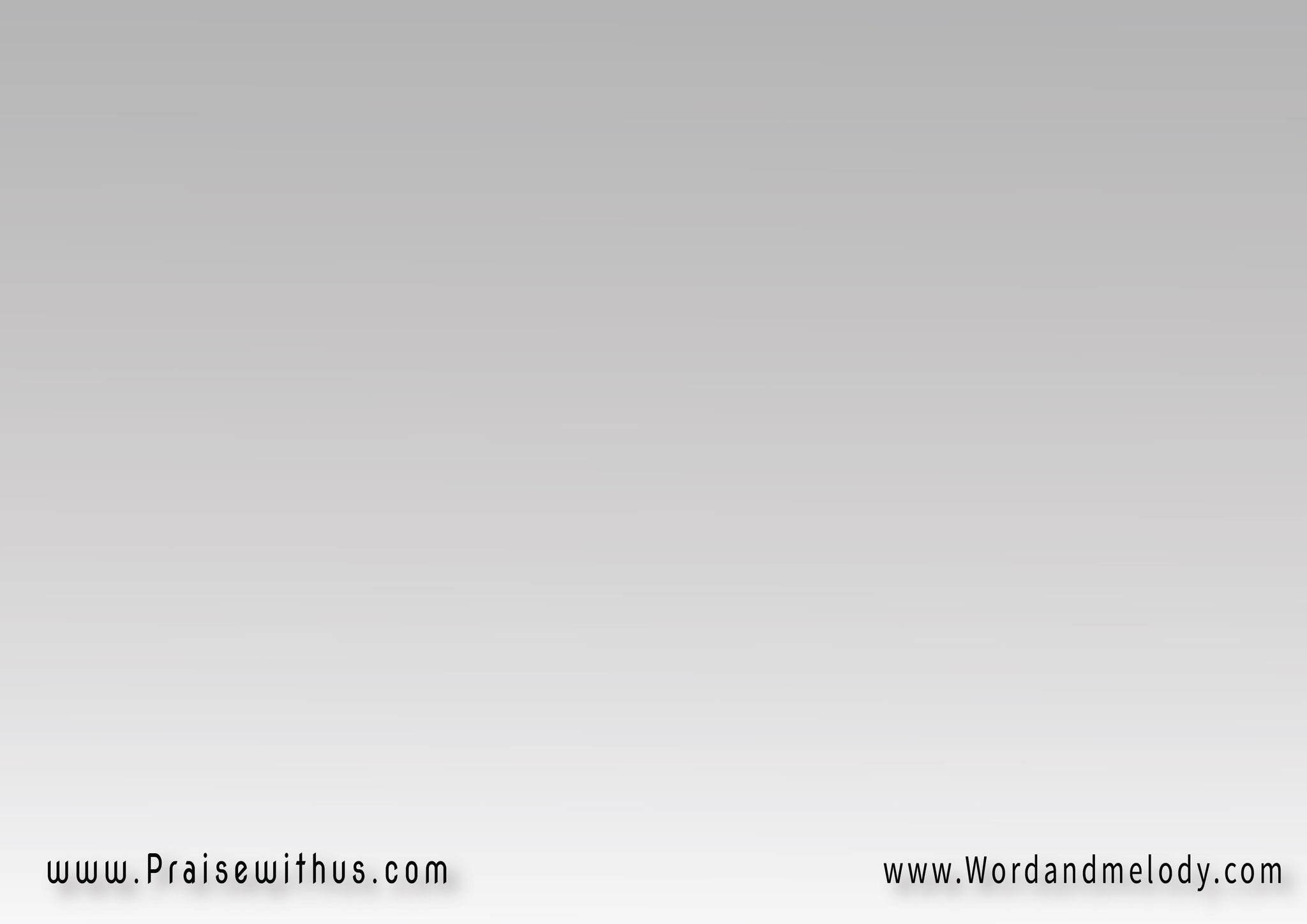 1- ركع الأربعة والعشرون  
شيخا قدامك وسجدوا للحي 
إلى أبد الآبدين
وطرحوا أكاليلهم   
عند العرش قائلين : 
( رؤ 4 : 10 )
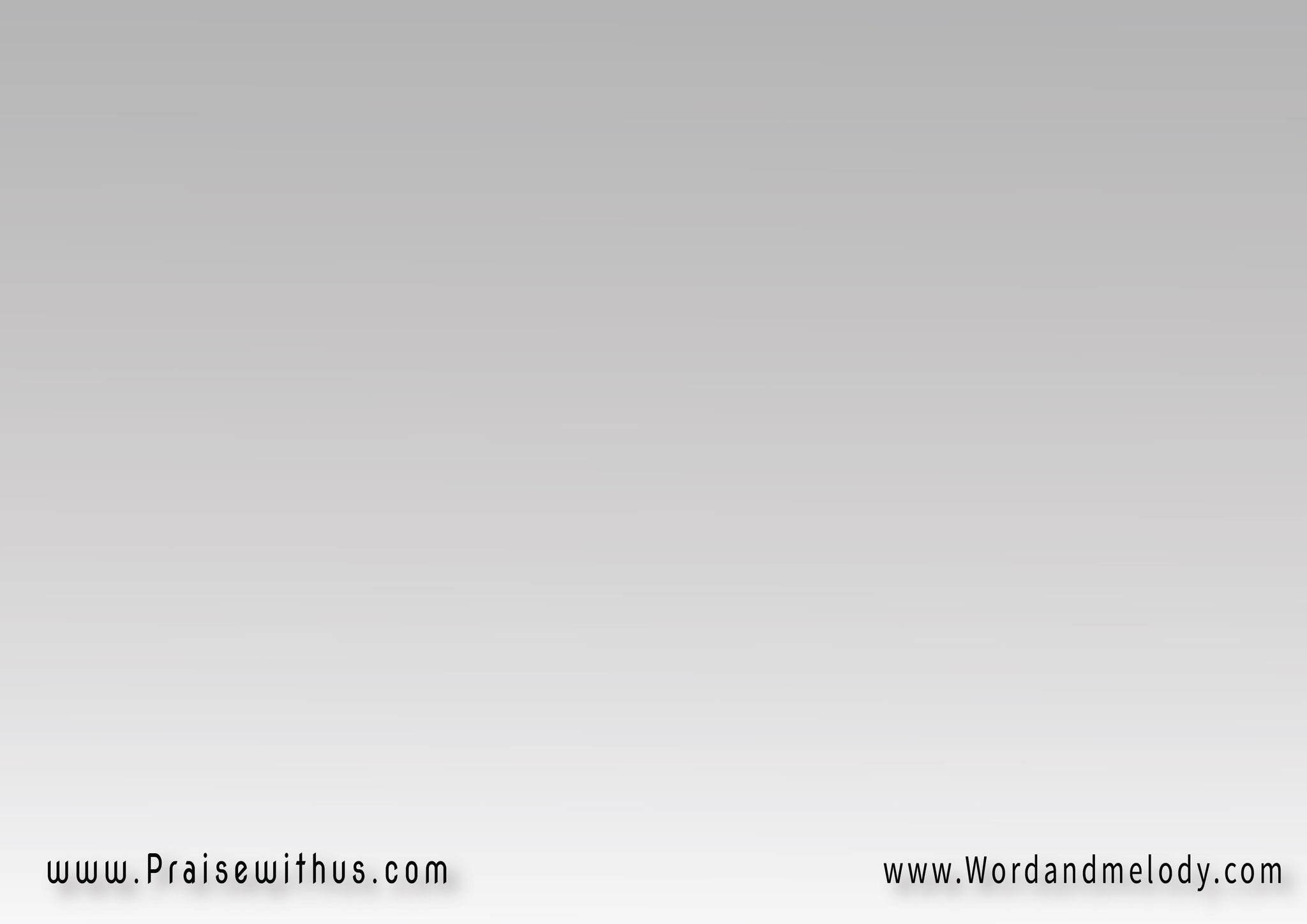 + الحملُ المذبوحُ يحقُ له القدرةَ 
والغنىَ والحكمةَ والقوة 
والإكرامَ والمجدَ والبركة
قدوسٌ قدوسٌ قدوسٌ 
الربُ الإله  القديرُ 
( كان وكائن ويأتي ) 
( رؤ 4 : 8 ، 5 : 12 )
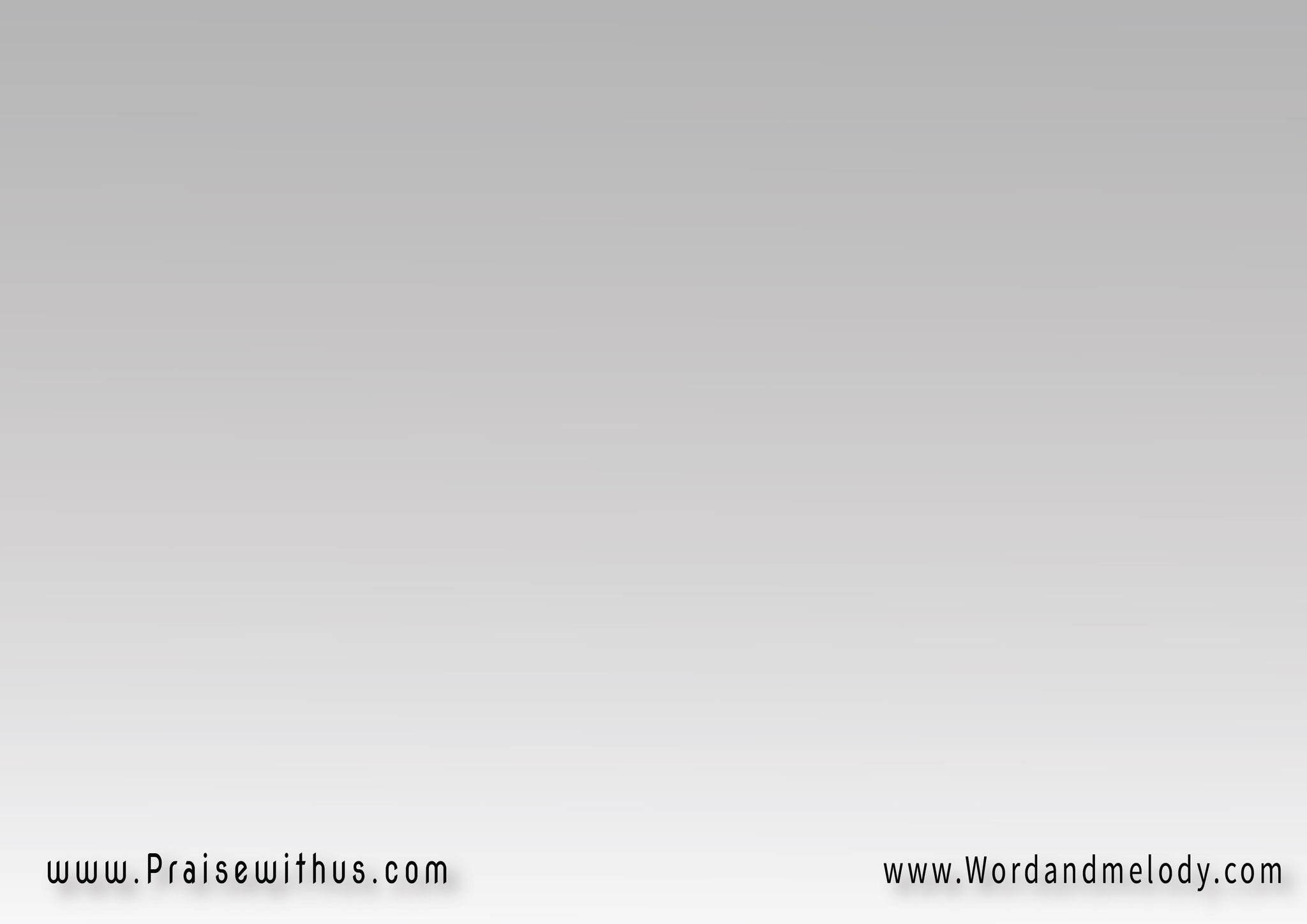 2- إسمك فوق الأسماء   
لكي تجثو باسم يسوعَ
كلُّ ركبةٍ في الكونِ  
ويعترفُ كلُّ لسانٍ
أن يسوع المسيح   
هو ربٌ لمجدِ الله الآب       
( في 2 : 9 – 11 )
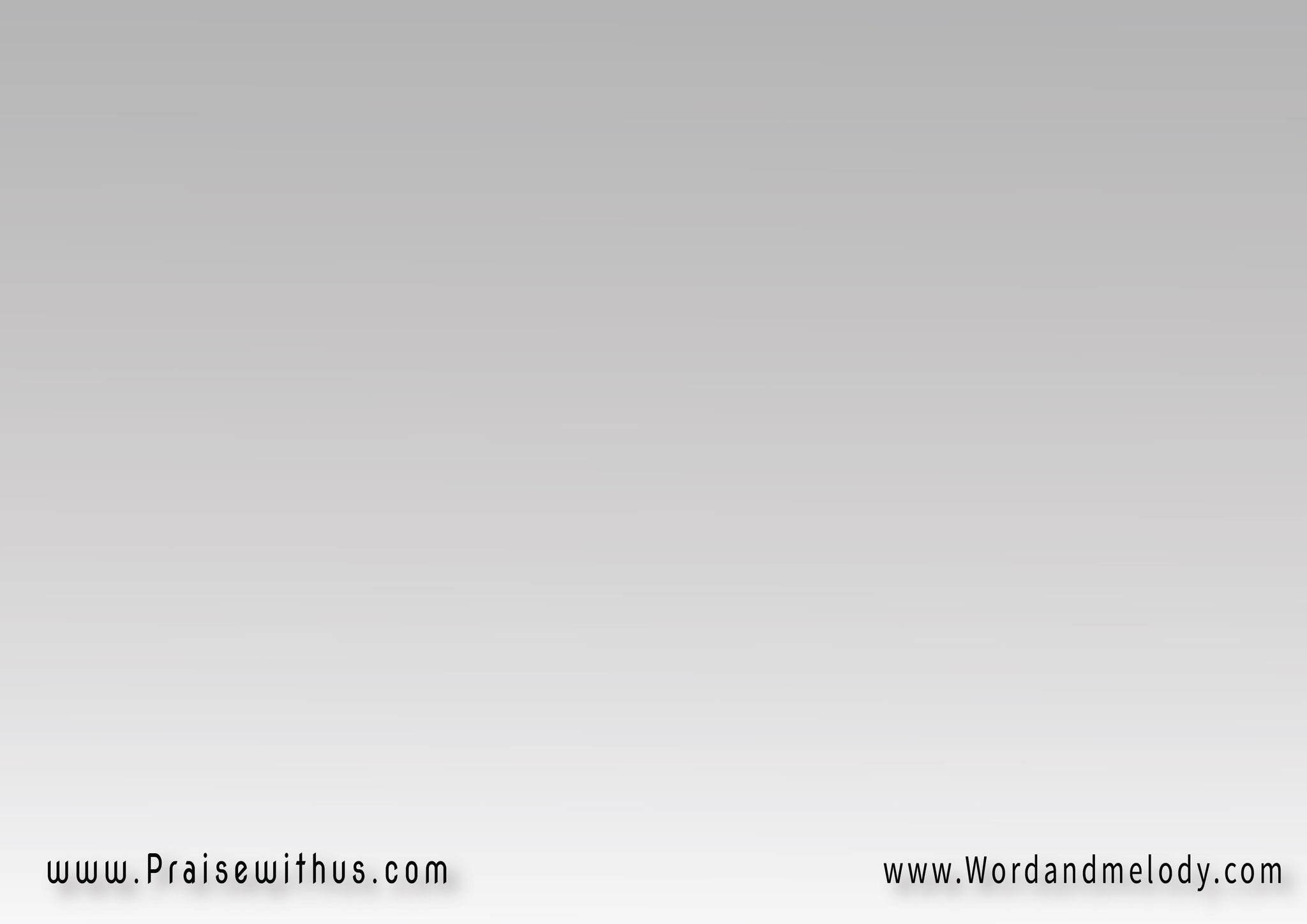 + الحملُ المذبوحُ يحقُ له القدرةَ 
والغنىَ والحكمةَ والقوة 
والإكرامَ والمجدَ والبركة
قدوسٌ قدوسٌ قدوسٌ 
الربُ الإله  القديرُ 
( كان وكائن ويأتي ) 
( رؤ 4 : 8 ، 5 : 12 )
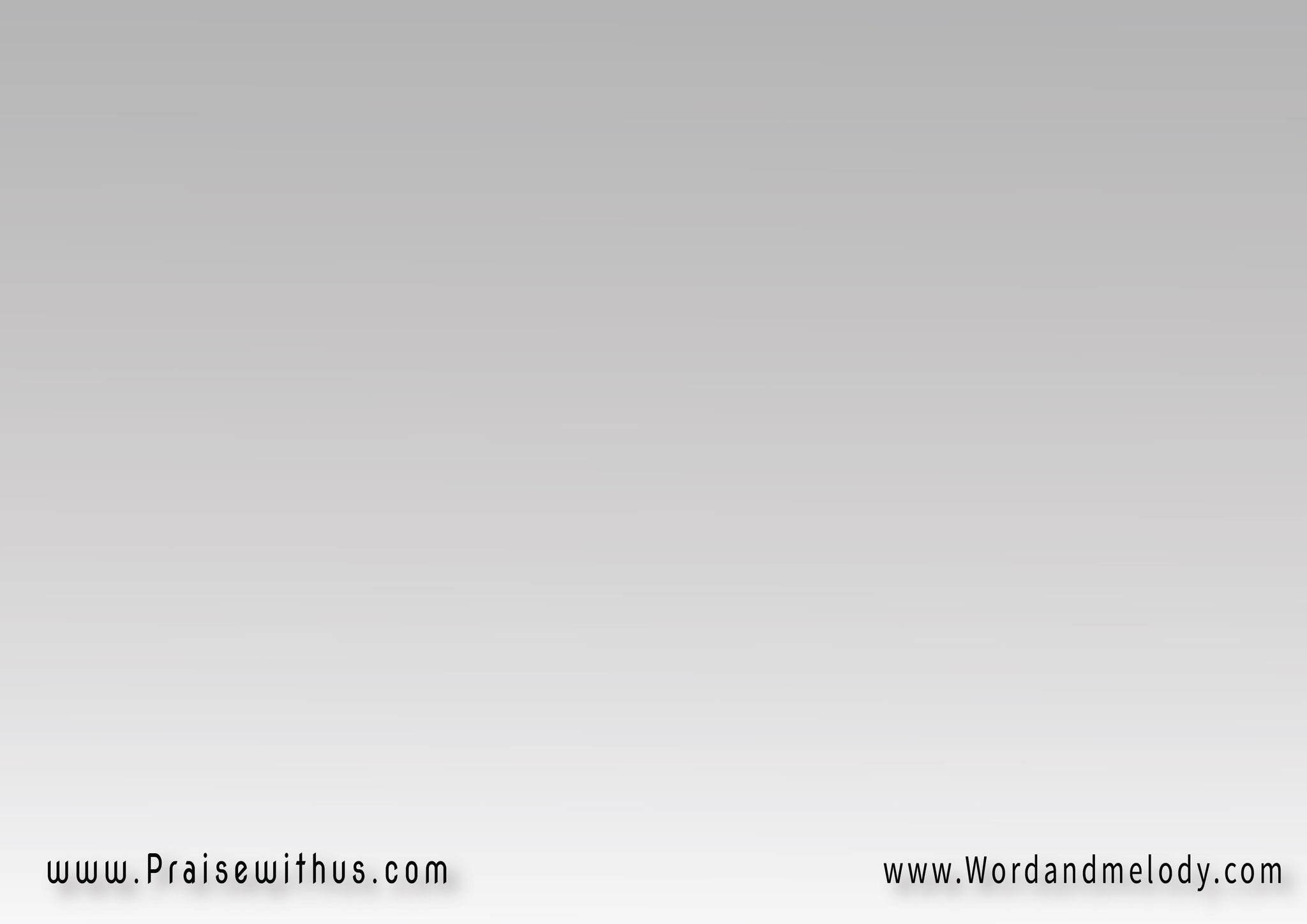 3- انت الألف والياء   
البداية والنهاية
أنت الأول والآخر الأزلي الأبدي
( أنت الله ) 2       
وقد ظهر في الجسد 
( رؤ 1 : 8 )
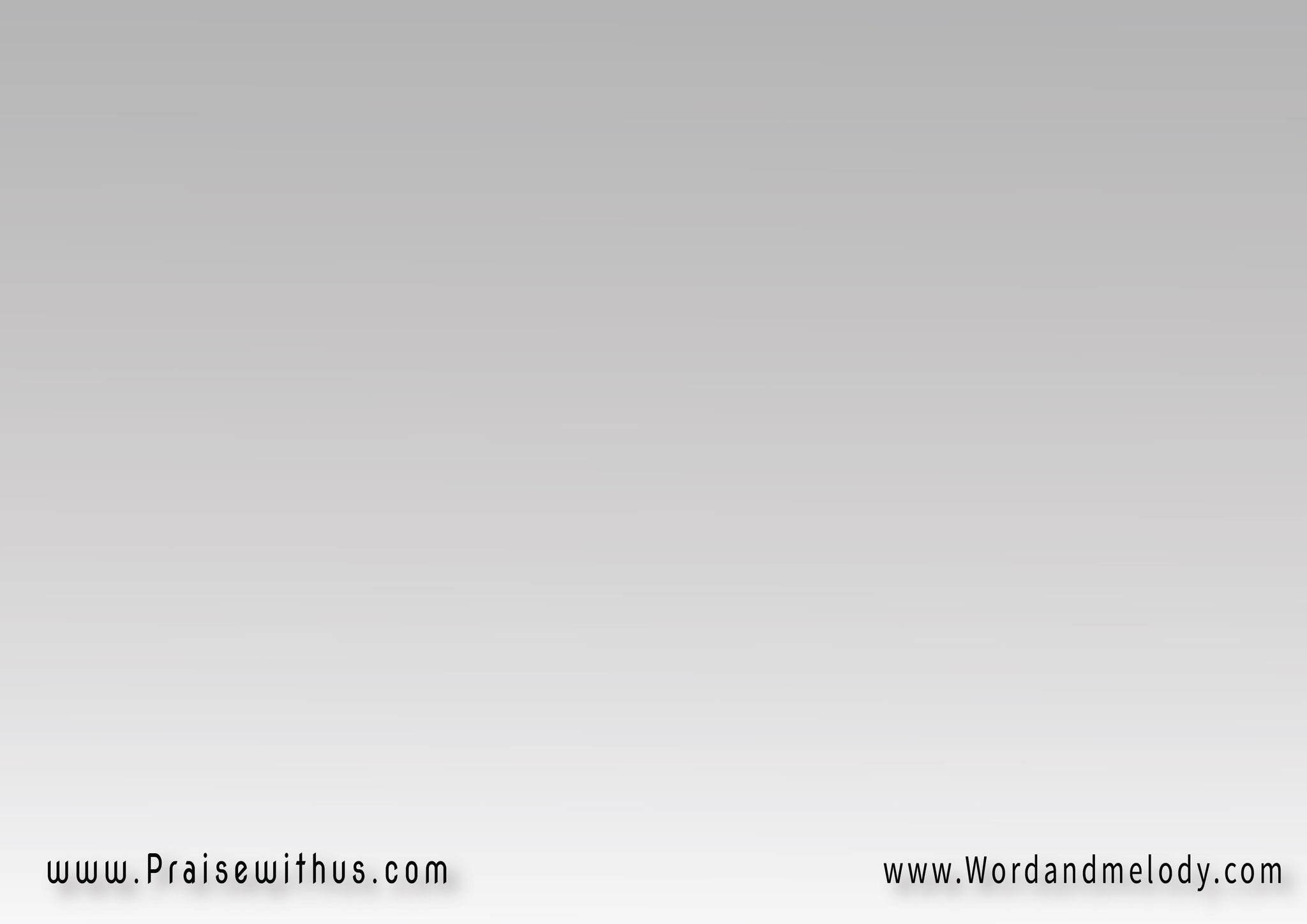 + الحملُ المذبوحُ يحقُ له القدرةَ 
والغنىَ والحكمةَ والقوة 
والإكرامَ والمجدَ والبركة
قدوسٌ قدوسٌ قدوسٌ 
الربُ الإله  القديرُ 
( كان وكائن ويأتي ) 
( رؤ 4 : 8 ، 5 : 12 )
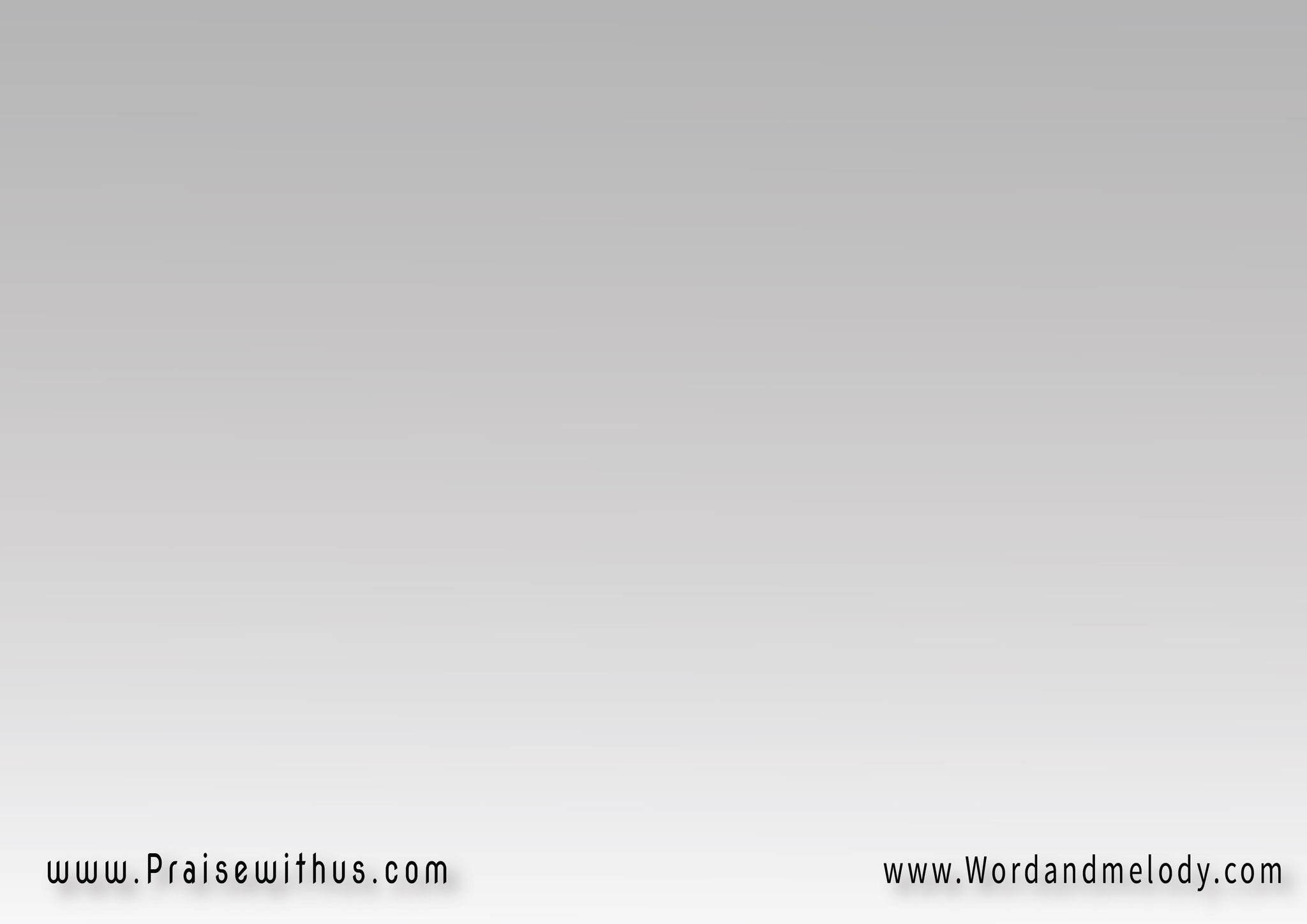 4- العجيب المشير الإله القدير
آب الآباد  أنت رئيس السلام
( يسوع )2   
ابن الله الوحيد         
( اش 9 : 6 )
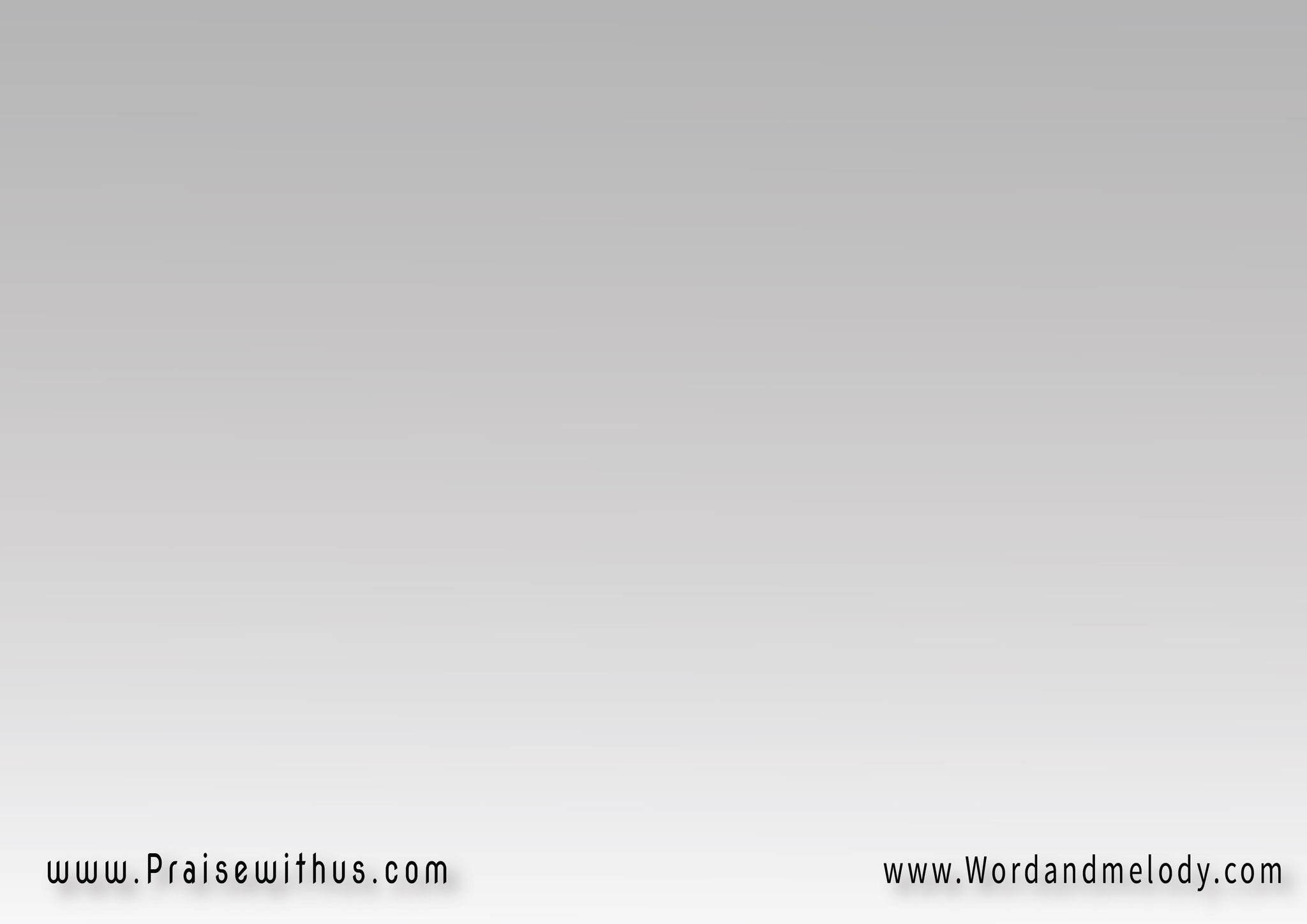 + الحملُ المذبوحُ يحقُ له القدرةَ 
والغنىَ والحكمةَ والقوة 
والإكرامَ والمجدَ والبركة
قدوسٌ قدوسٌ قدوسٌ 
الربُ الإله  القديرُ 
( كان وكائن ويأتي ) 
( رؤ 4 : 8 ، 5 : 12 )
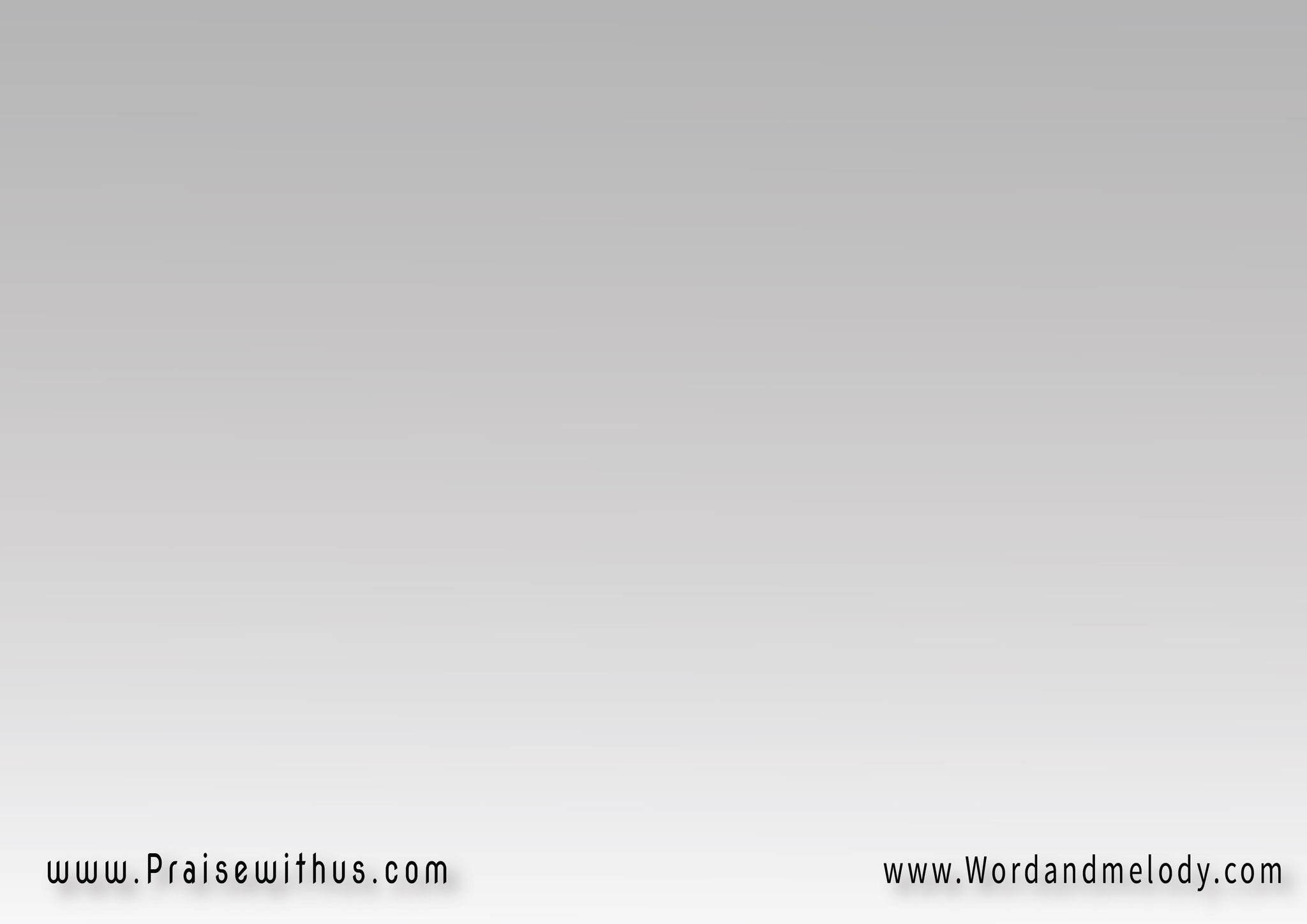 5- أنت بهاء مجد الله  
ورسمُ جوهره
وحامل كلُّ الأشياء بكلمة قدرتك
فأنت هو يهوه يسوع ربنا         
( عب 1 : 3 )
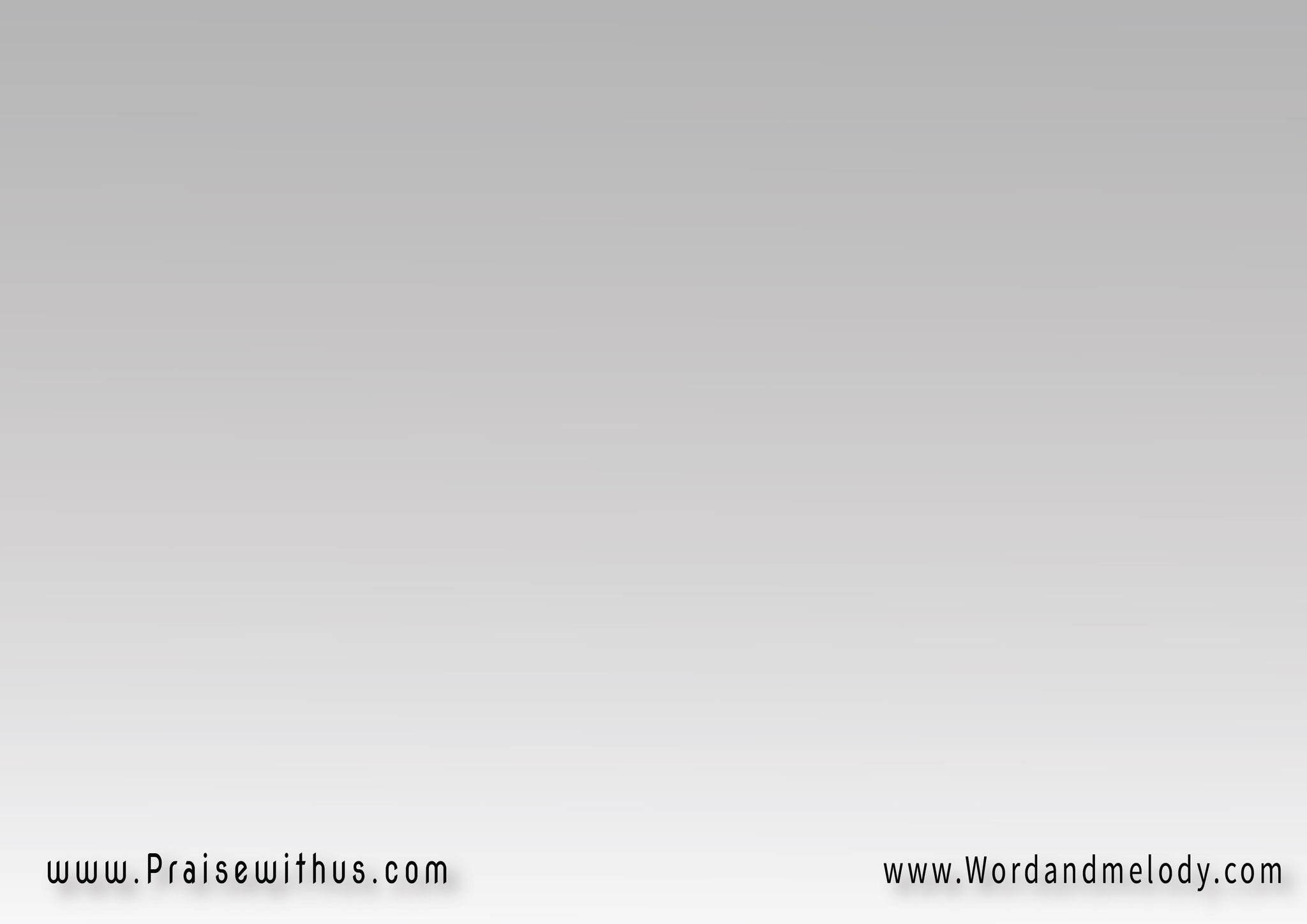 + الحملُ المذبوحُ يحقُ له القدرةَ 
والغنىَ والحكمةَ والقوة 
والإكرامَ والمجدَ والبركة
قدوسٌ قدوسٌ قدوسٌ 
الربُ الإله  القديرُ 
( كان وكائن ويأتي ) 
( رؤ 4 : 8 ، 5 : 12 )
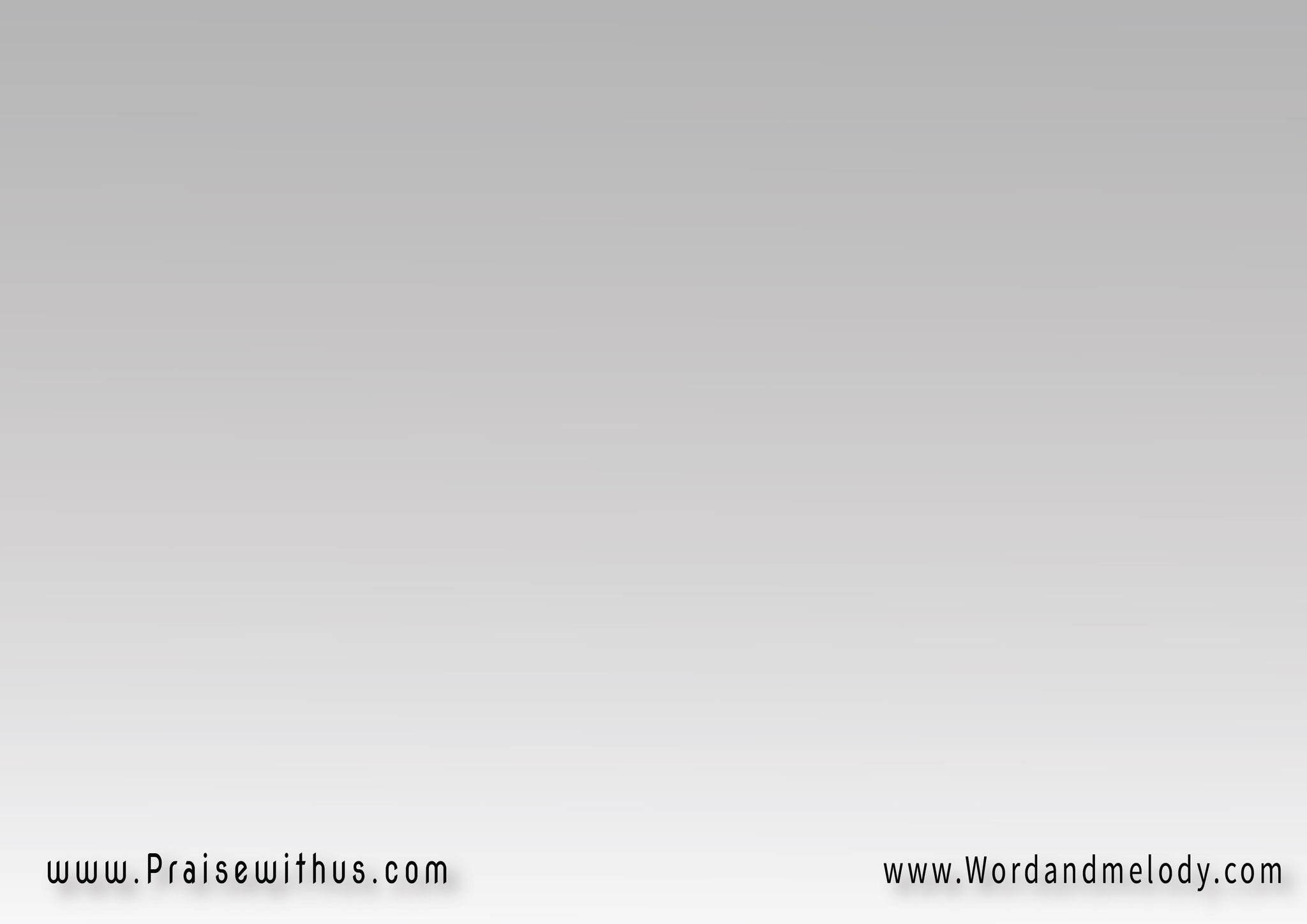 6- الإله الحكيم   
الوحيد مخلصنا
له المجد والعظمة   
والقدرة والسلطان
الآن وإلى كل الدهور . آمين      
( يه : 25 )
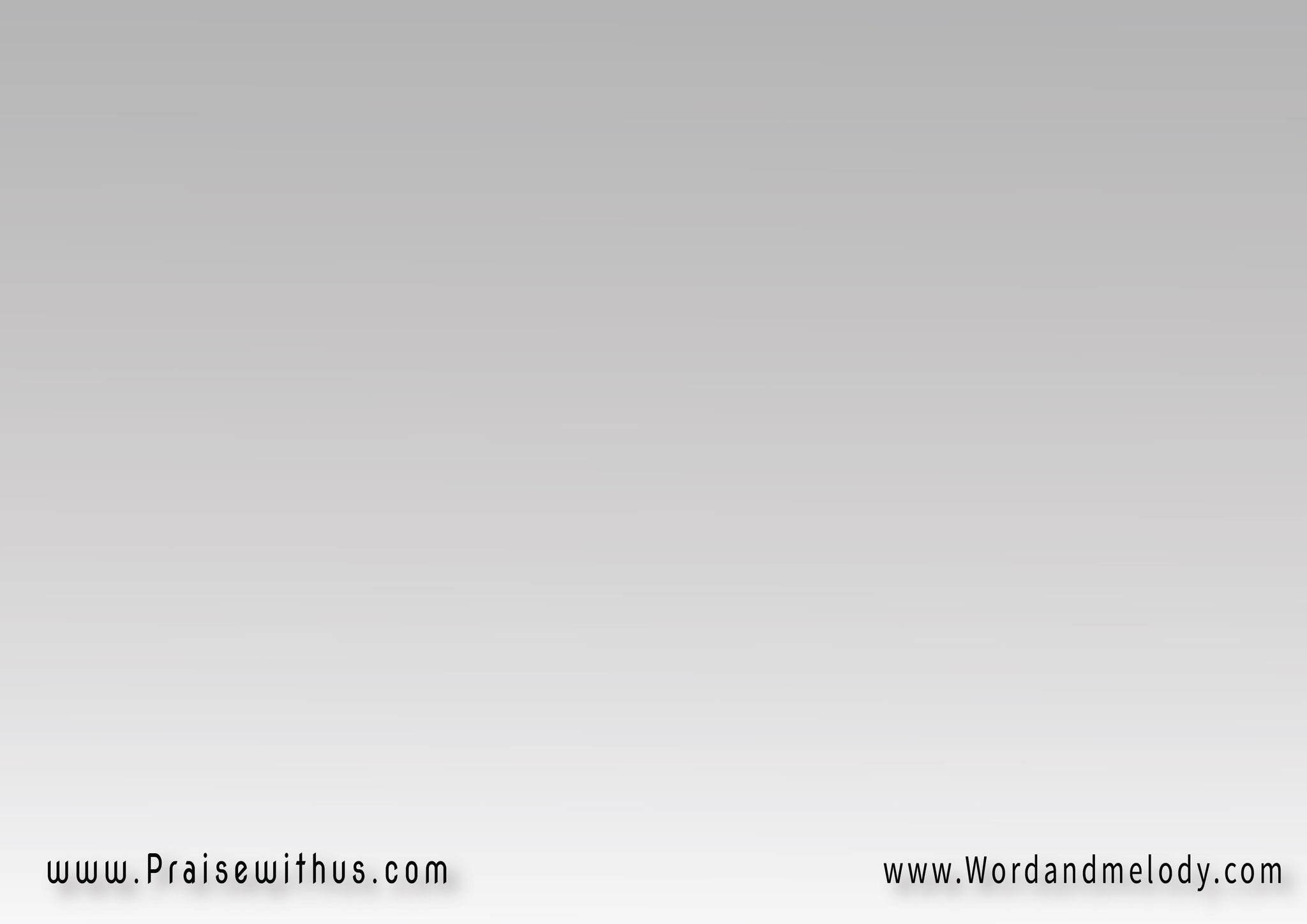 + الحملُ المذبوحُ يحقُ له القدرةَ 
والغنىَ والحكمةَ والقوة 
والإكرامَ والمجدَ والبركة
قدوسٌ قدوسٌ قدوسٌ 
الربُ الإله  القديرُ 
( كان وكائن ويأتي ) 
( رؤ 4 : 8 ، 5 : 12 )
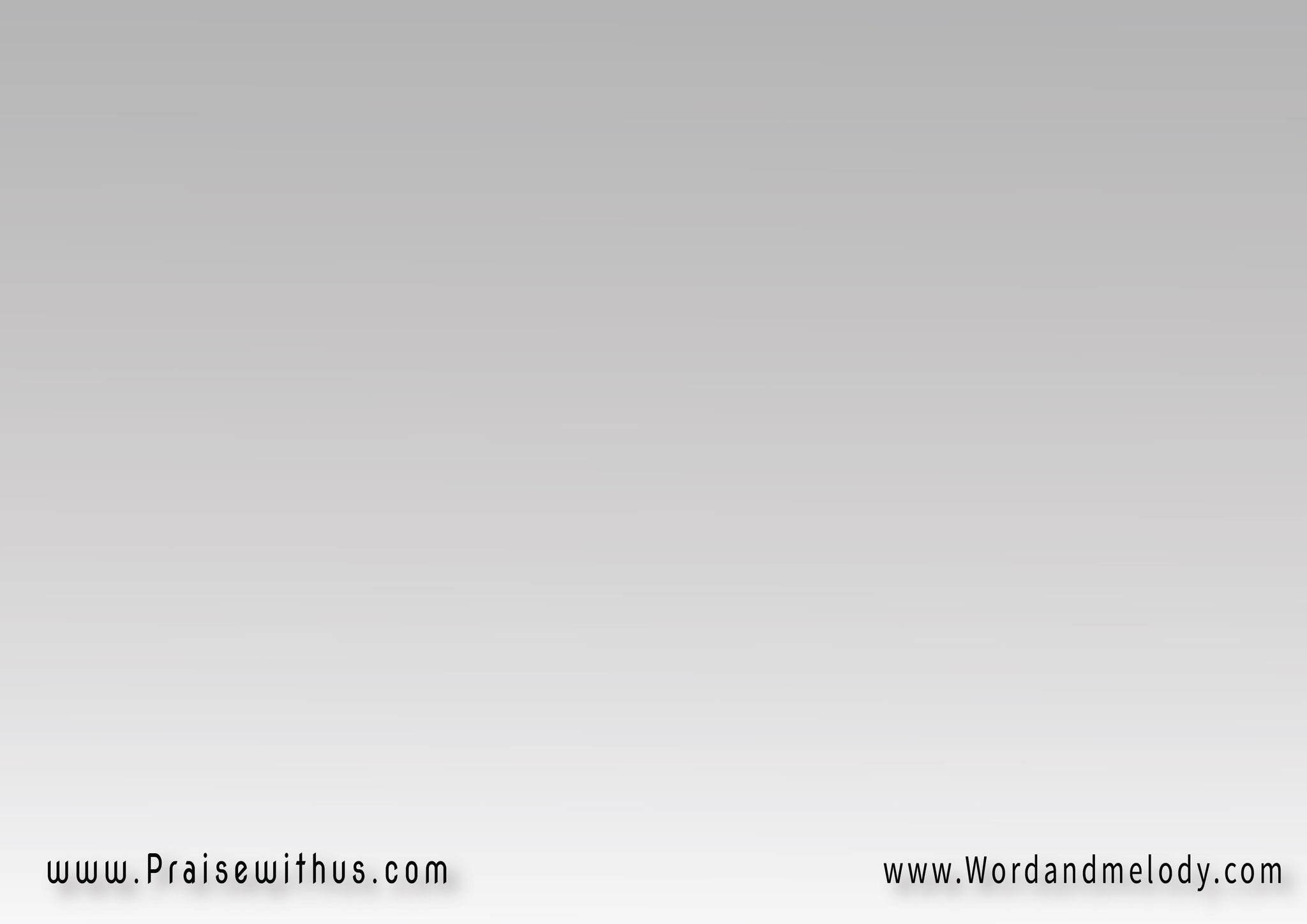 7- يسوعُ المسيحُ هو هوَ 
أمساً واليومَ وإلى الأبد 
هو الله الكائن على الكل
إلهاً مباركاً إلى الأبد 
آمين  
( عب 13 : 8 ، رو 9 : 5 )
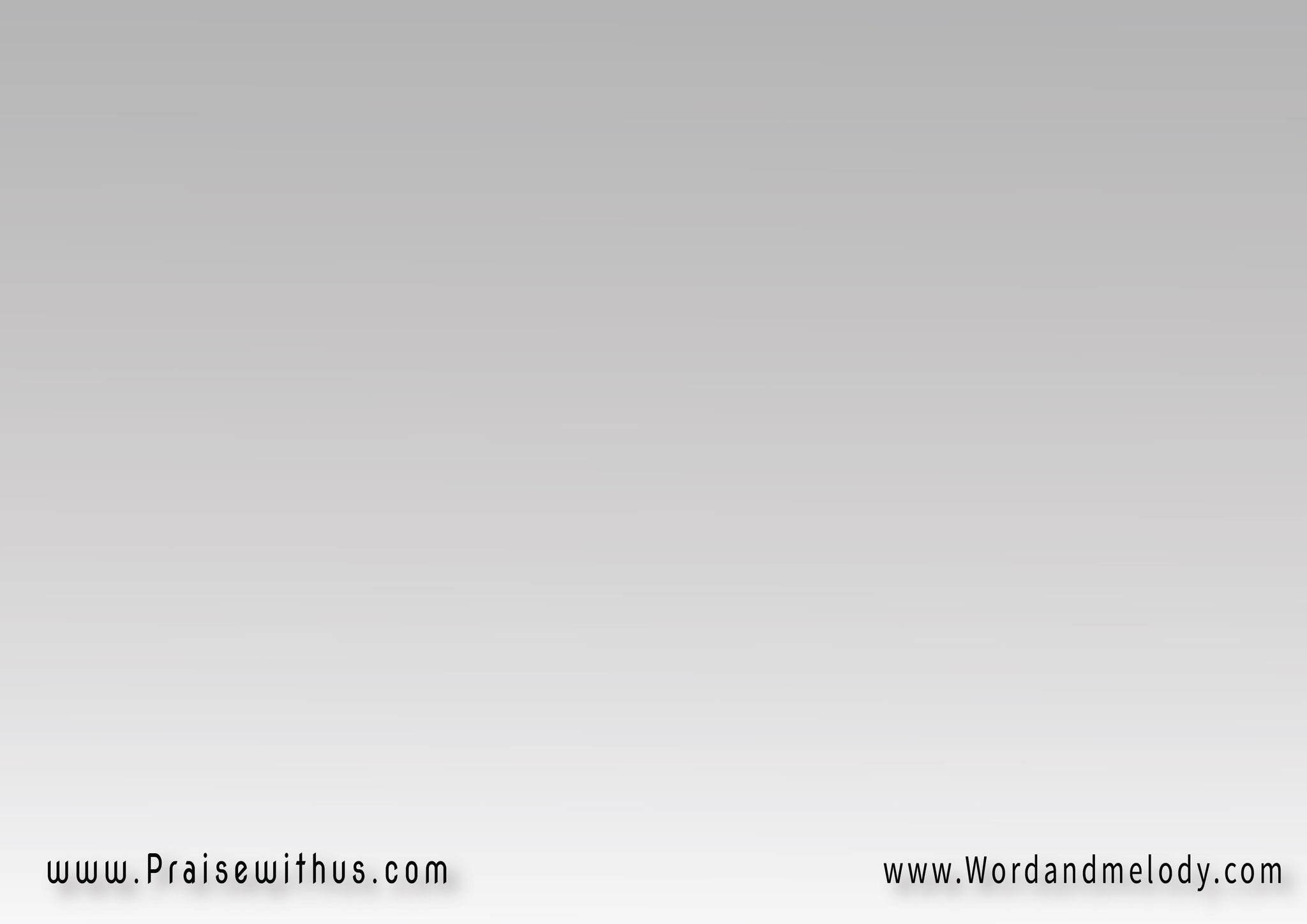 + الحملُ المذبوحُ يحقُ له القدرةَ 
والغنىَ والحكمةَ والقوة 
والإكرامَ والمجدَ والبركة
قدوسٌ قدوسٌ قدوسٌ 
الربُ الإله  القديرُ 
( كان وكائن ويأتي ) 
( رؤ 4 : 8 ، 5 : 12 )
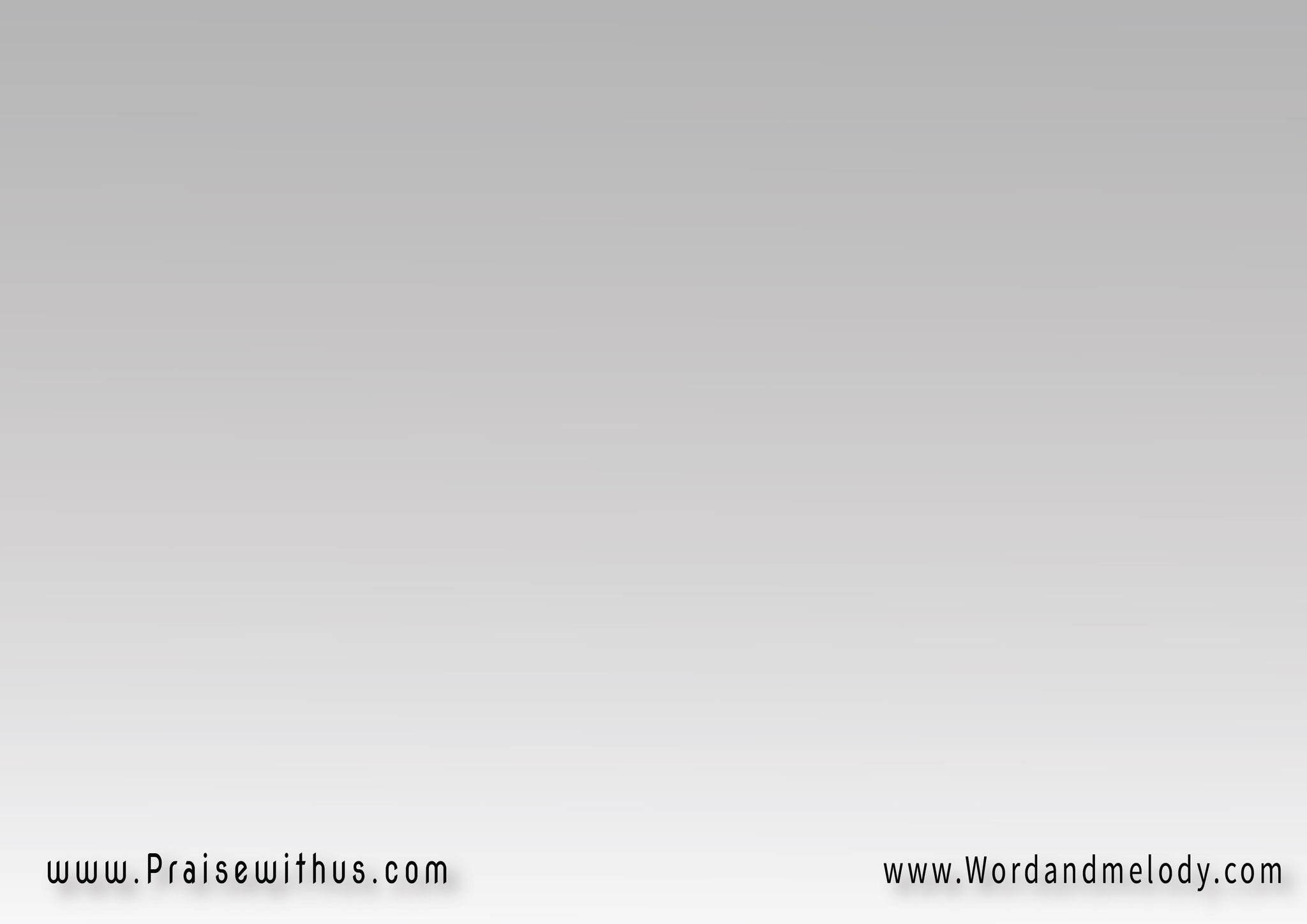 8- أنت هو وسوف يبصرونك 
جالساً عن يمين القوة   
وآتياً في السحاب
( عن قريب ) 2   
أمين تعال يا ربنا        
( مر 14 : 61 )
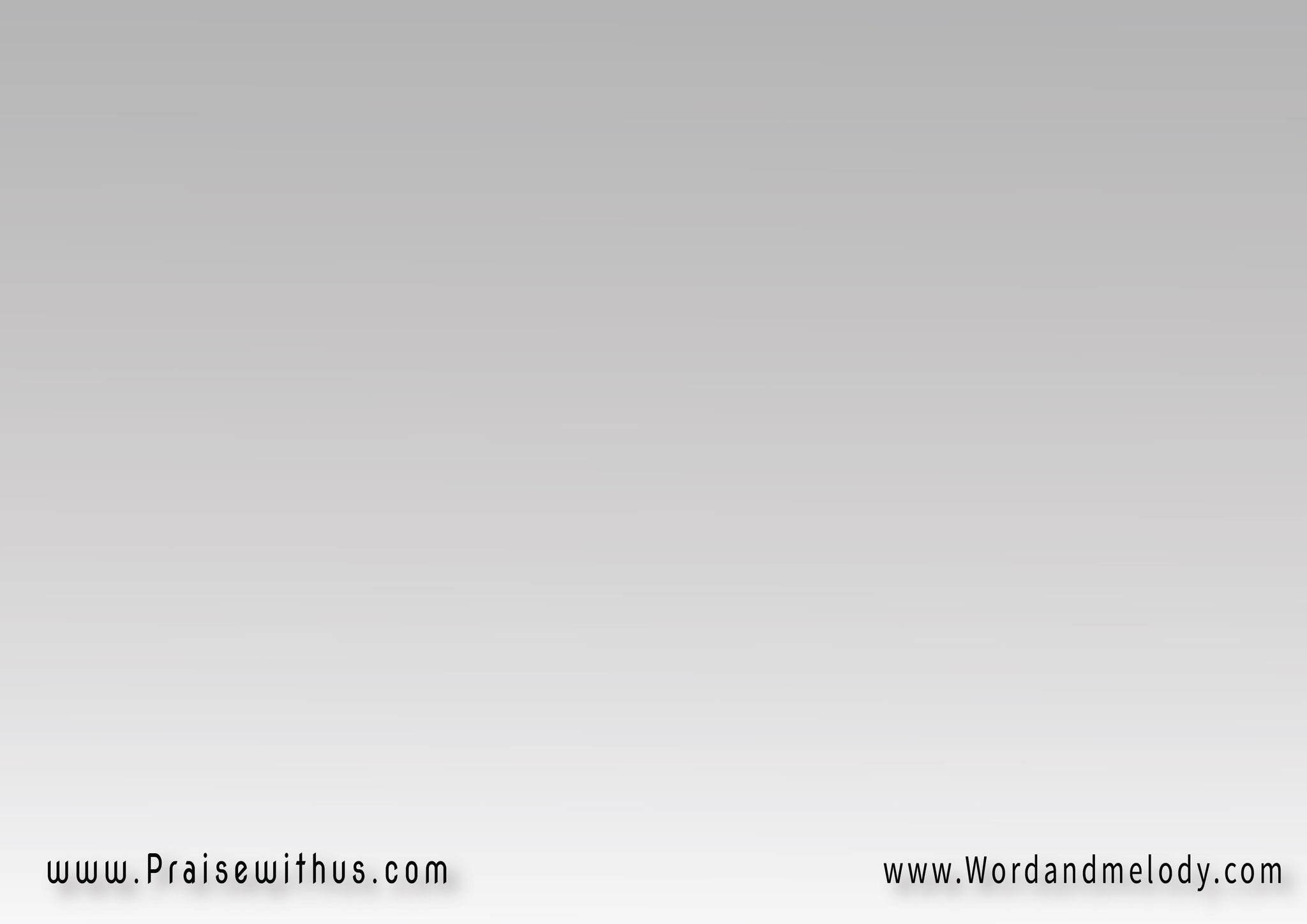 + الحملُ المذبوحُ يحقُ له القدرةَ 
والغنىَ والحكمةَ والقوة 
والإكرامَ والمجدَ والبركة
قدوسٌ قدوسٌ قدوسٌ 
الربُ الإله  القديرُ 
( كان وكائن ويأتي ) 
( رؤ 4 : 8 ، 5 : 12 )
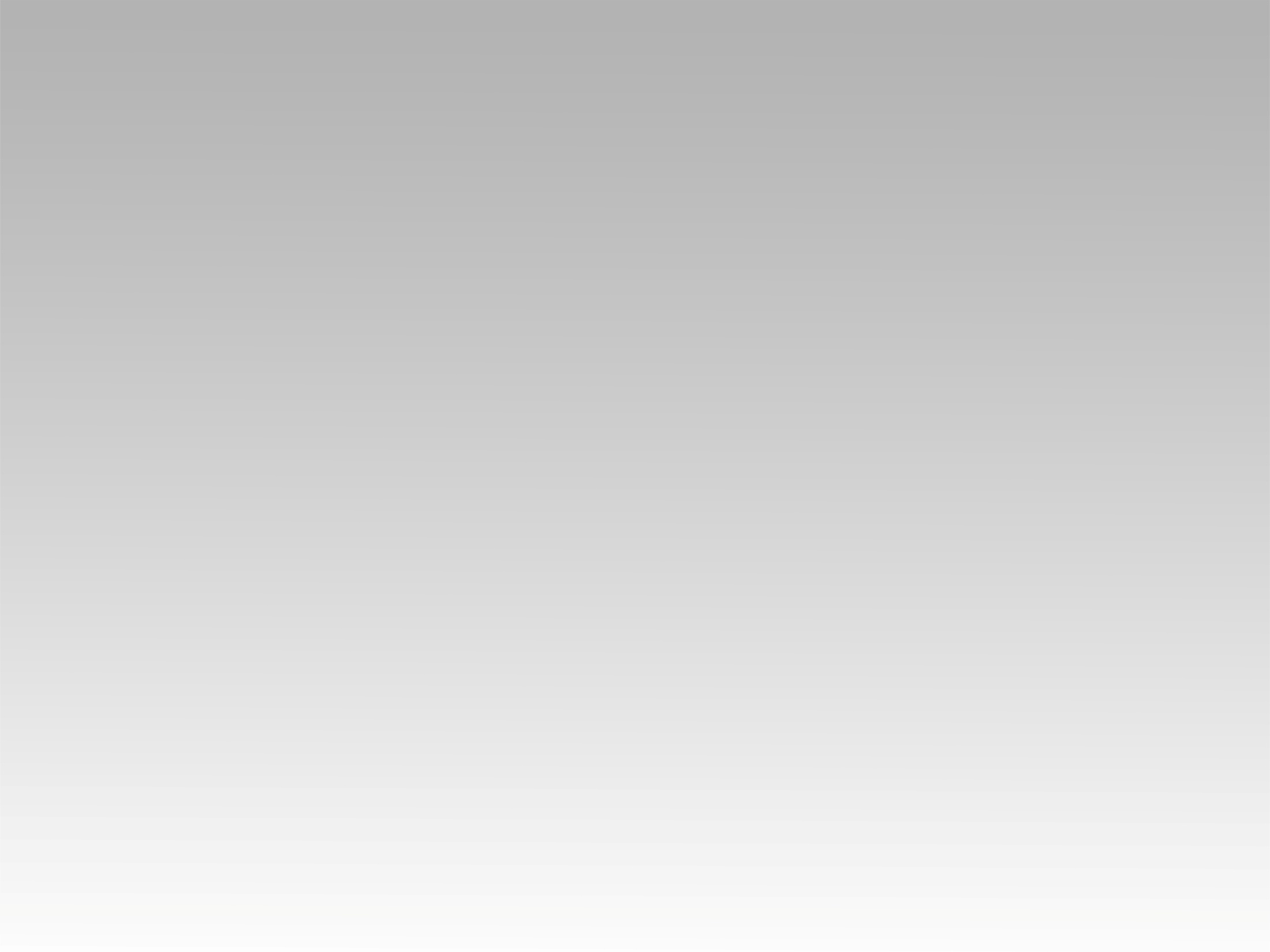 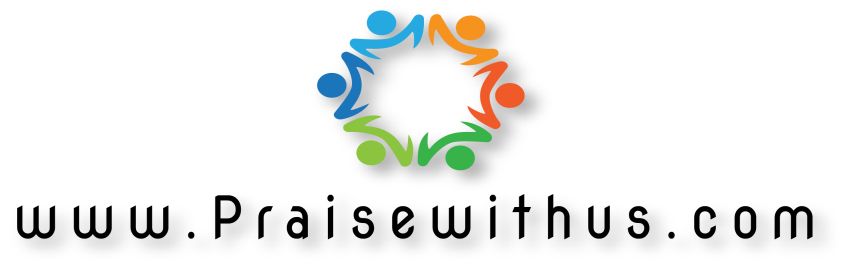